МБ ОУ Ризоватоская СШ
Муниципальный  этапа областного конкурса по профилактике 
детского дорожно-транспортного травматизма на 2018-2020 годы
Направление:  педагогическое мастерство
"Лучший социальный проект по профилактике детского дорожно -транспортного травматизма«
Проект «Правила движения достойны уважения»
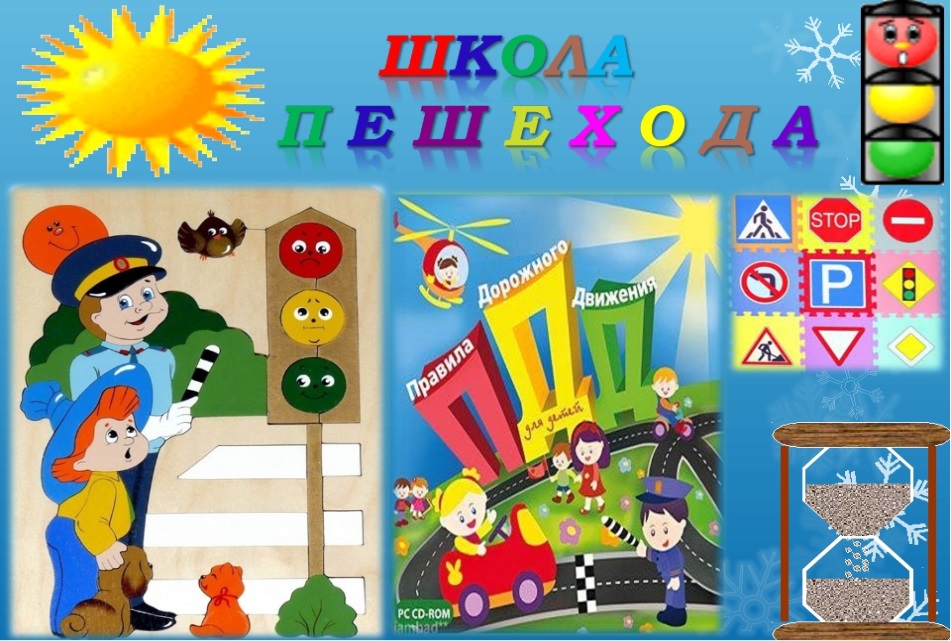 Руководитель проекта: учитель ОБЖ 1 квалификационной категории Гуляева Елена Олеговна
Введение
Автор: 
Гуляева Елена Олеговна учитель ОБЖ 
Участники проекта:
Ученики 4-7 классов.
Срок реализации:
Июль, июнь, август – 2018 года
Тип проекта:
Краткосрочный.
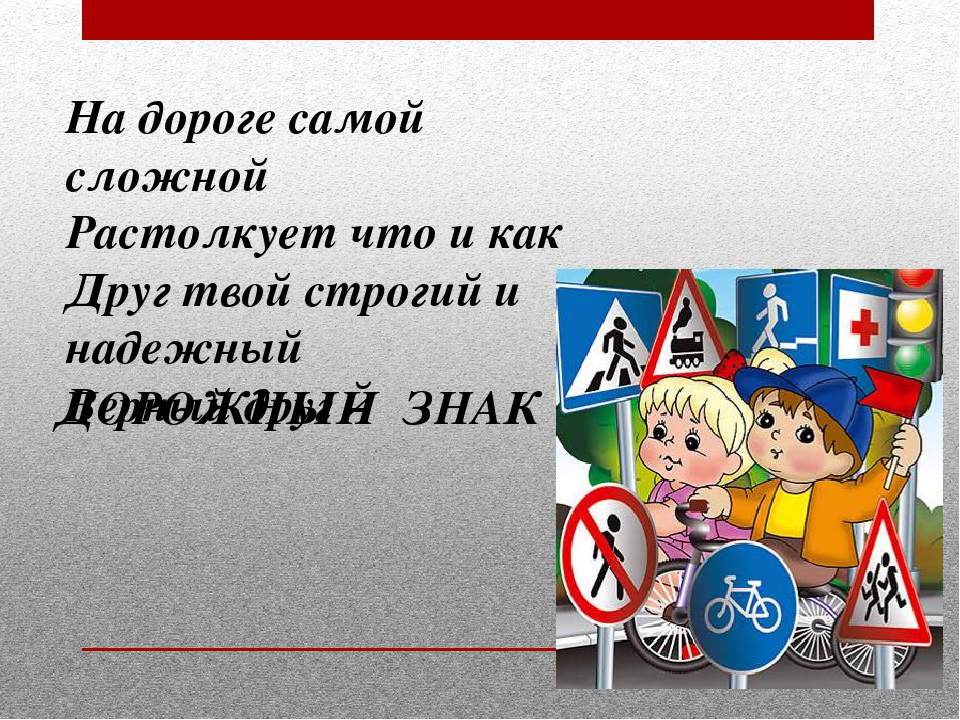 Постановка проблемы
В России ежегодно гибнут в дорожно-транспортных происшествиях около 2000 детей. Более 20000 получают травмы. Причиной дорожно-транспортных происшествий чаще всего является несоблюдение правил дорожного движения самими детьми.
Исследования, проведенные социологами среди младших школьников, выявили неутешительную картину отношения учащихся   к соблюдению правил дорожного движения. С одной стороны, они знают, что правила надо соблюдать, что их нарушение ведет к травмам и гибели людей. С другой стороны – они считают, что возможны некоторые незначительные отступления от правил.
 Для осознания детьми реальной опасности, грозящей им от нарушения правил дорожного движения, необходимо как можно шире и активнее проводить профилактическую работу. В нашей стране в этом направлении работа ведется: периодически проводятся акции «Внимание, дети!», в СМИ печатаются статьи и т.д.  Такая работа, несомненно, имеет положительный результат. Реализация данного проекта позволит не просто активизировать работу школы в данном направлении, а включить в нее самих учащихся, так как дети больше доверяют своим сверстникам в силу психологических особенностей своего возраста. Само участие школьников в реализации  данного проекта станет средством воспитания активной  жизненной позиции по отношению к негативным социальным явлениям, одним из которых является  нарушение ПДД.  По этому мы с ребятами решили в летнюю оздоровительную кампанию провести ряд мероприятий, посвященных этой проблеме.
Актуальность проекта:
Профилактика детского дорожно-транспортного травматизма, воспитание правопослушности и обучение безопасному поведению школьника на дороге и в транспорте, укрепление здоровья, развитие физических, познавательно-речевых, социально-личностных и творческих способностей учащихся школы.   
Цель проектаОхрана жизни и здоровья юных граждан, защита их здоровья, прав и законных интересов путем предупреждения дорожно-транспортных происшествий используя различные формы деятельности.           Задачи проекта- формирование у детей потребности в соблюдении ПДД;- овладение навыками оказания первой медицинской помощи при ДТП;- развитие творческих способностей учащихся;- воспитание у детей чувства дружбы, взаимовыручки, коллективизма.- активное привлечение родителей к пропаганде ПДД.
Гипотеза проектаВ результате реализации проекта «Правила движения достойны уважения» у учащихся должны сформироваться следующие параметры правил безопасного поведения на улицах и дорогах:- отношение к ПДД как к важной общественной ценности;- владение методами оказания первой помощи пострадавшим при ДТП, навыками пропаганды ПДД;- владение навыками безопасного поведения на улицах и дорогах.Основные направления реализации проекта:- просветительское, практическое.
Ожидаемые результаты:
 В результате реализации проекта:
 - понизится количество детей, нарушающих ПДД
 - повысится престиж профессии работника ГИБДД
 - повысится престиж здорового образа жизни
 - сформируется чувство ответственности за свое поведение на дорогах  и общественном транспорте.
Мероприятие для 4 класса «Рисуем безопасную дорогу»
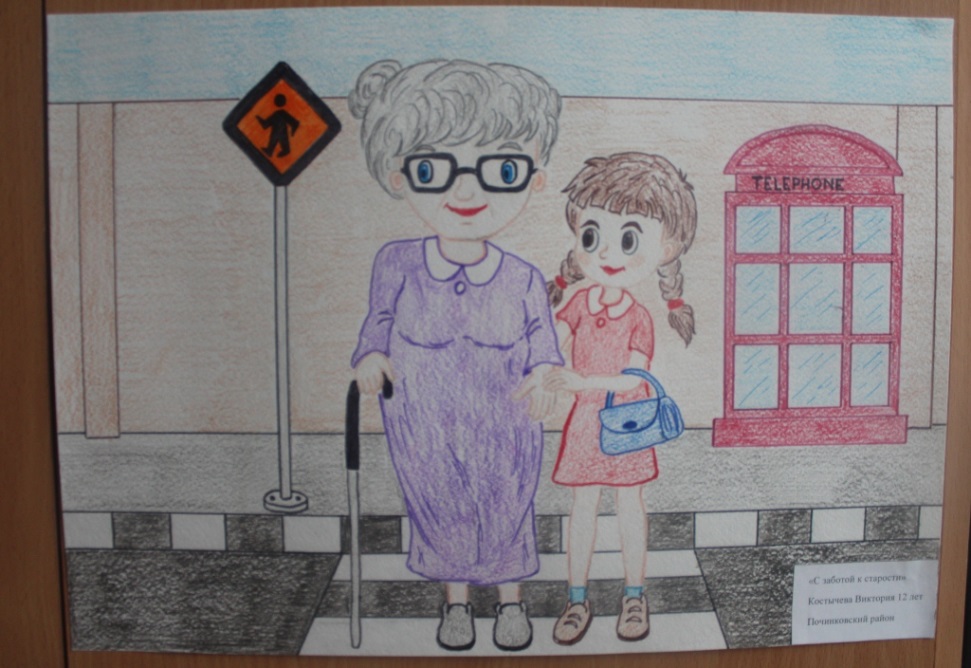 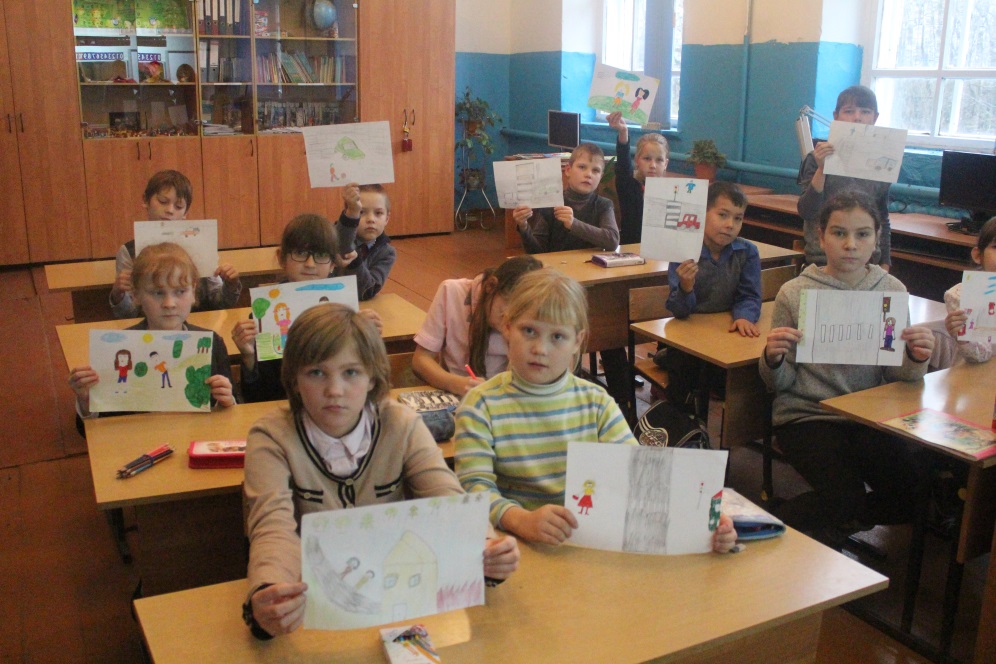 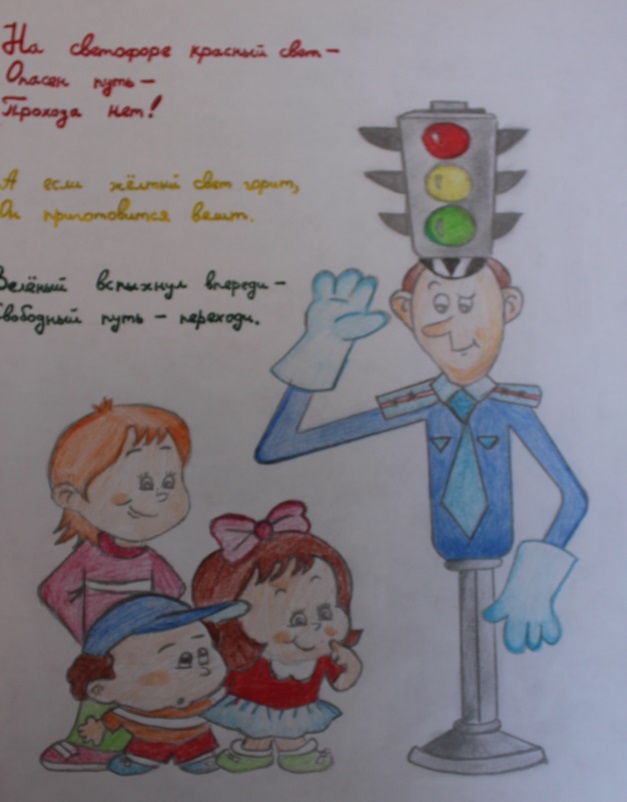 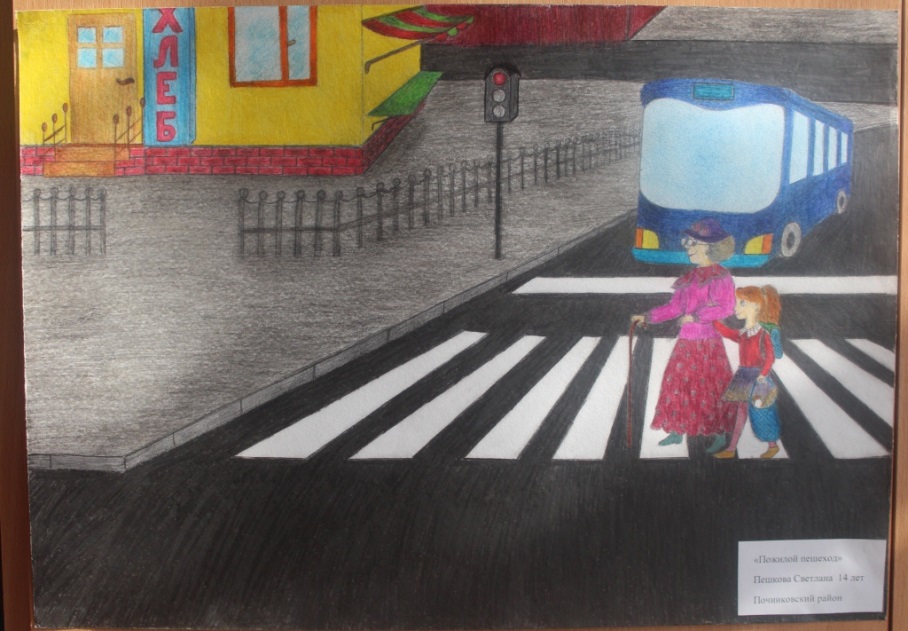 Участив во всероссийской олимпиаде 
по ОБЖ от проекта «Искра»
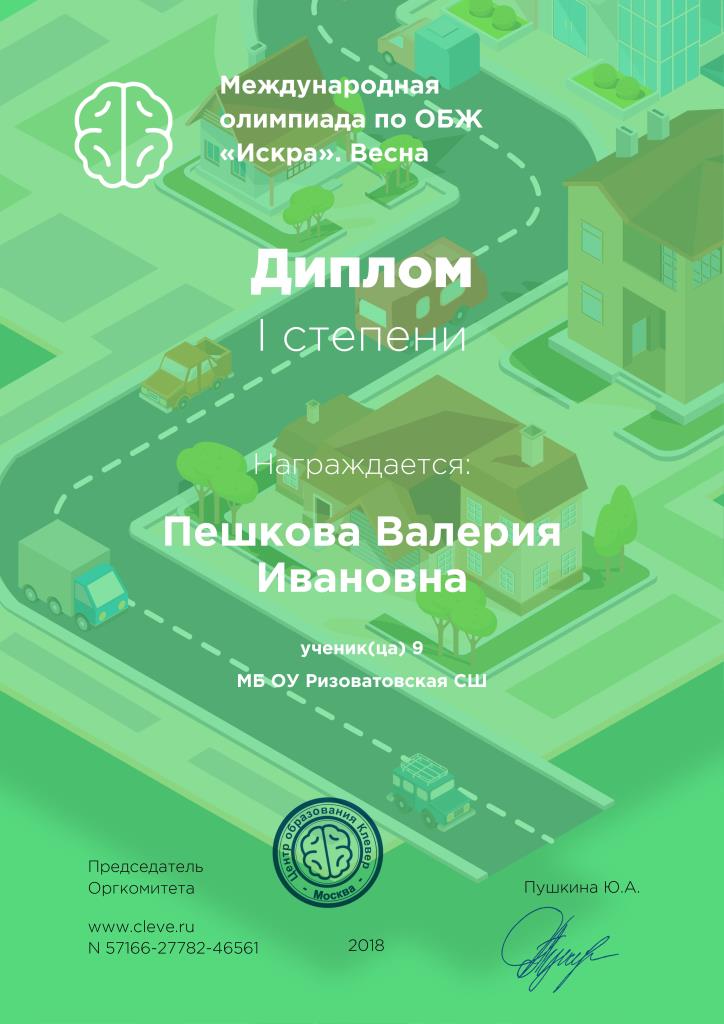 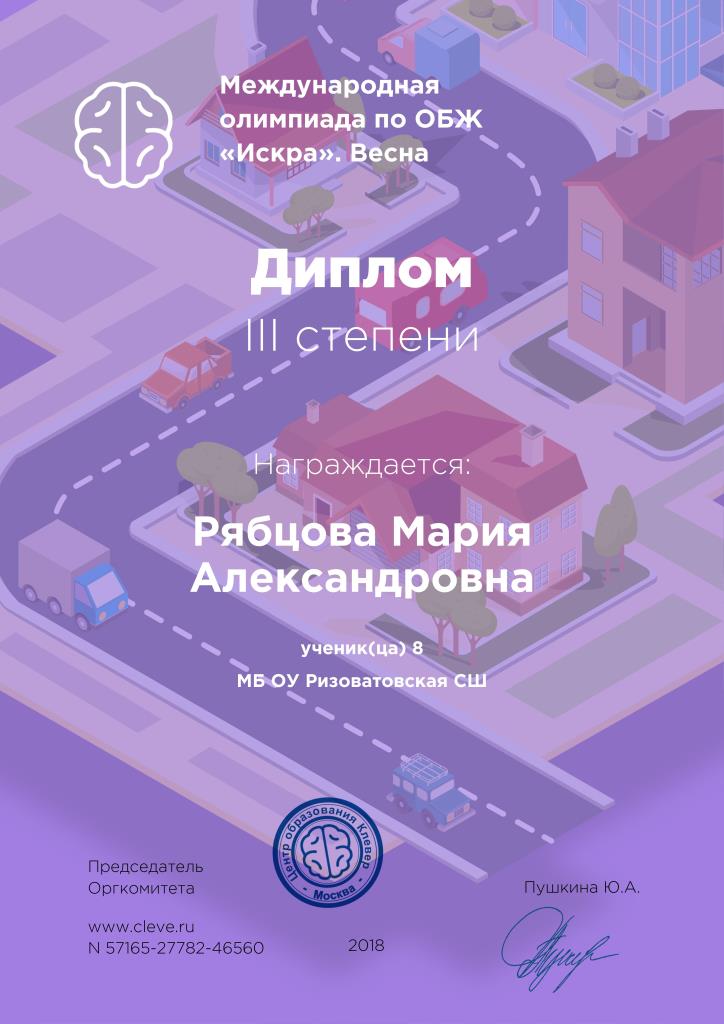 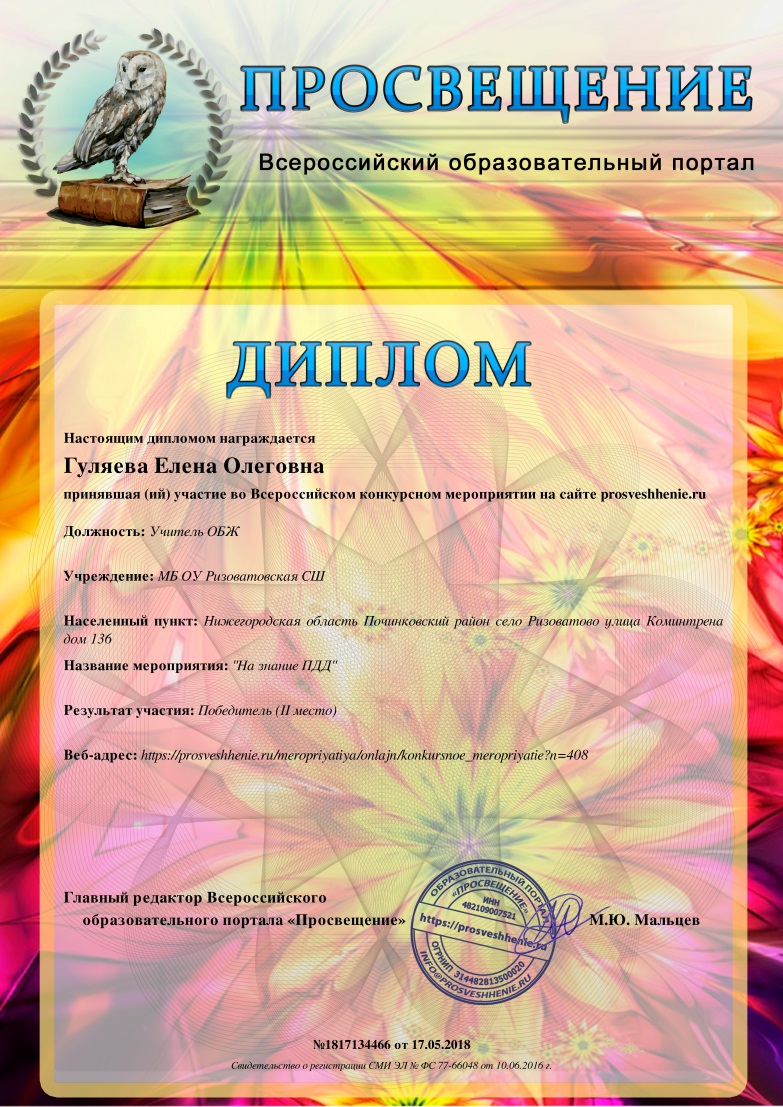 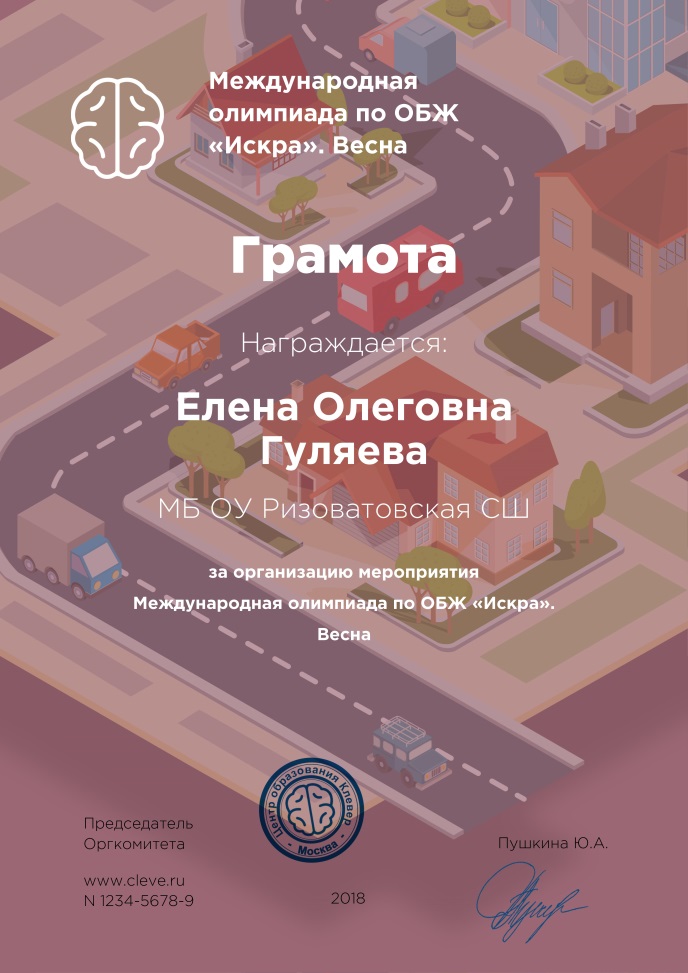 Беседы  с сотрудниками  ГИБДД  «Школа пешеходных наук»
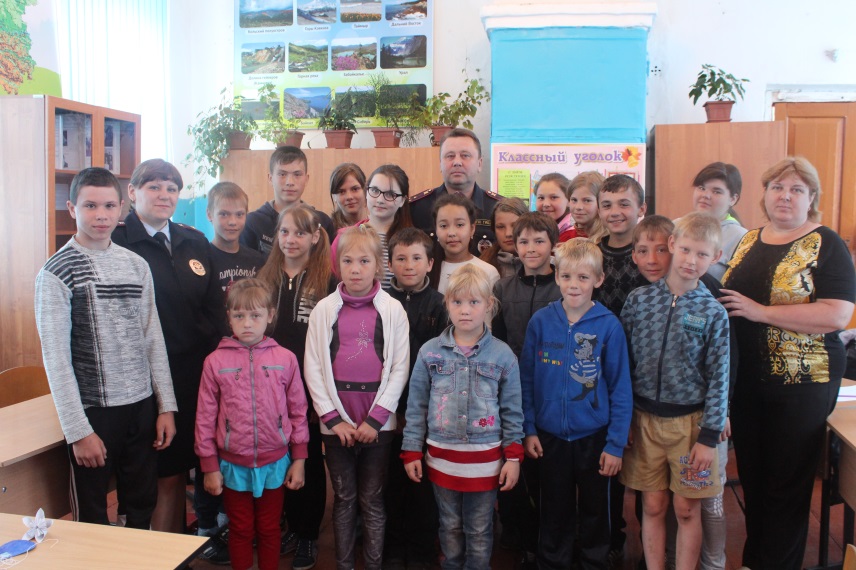 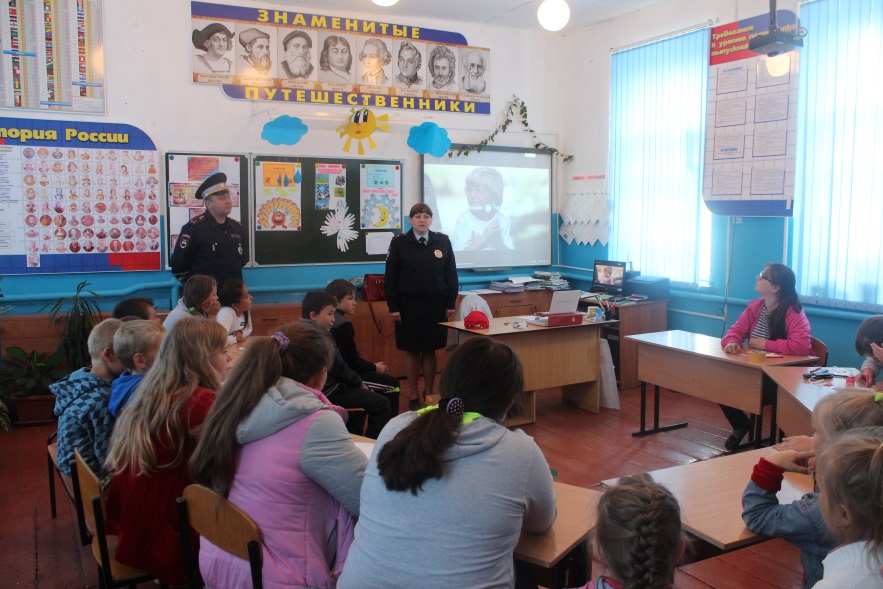 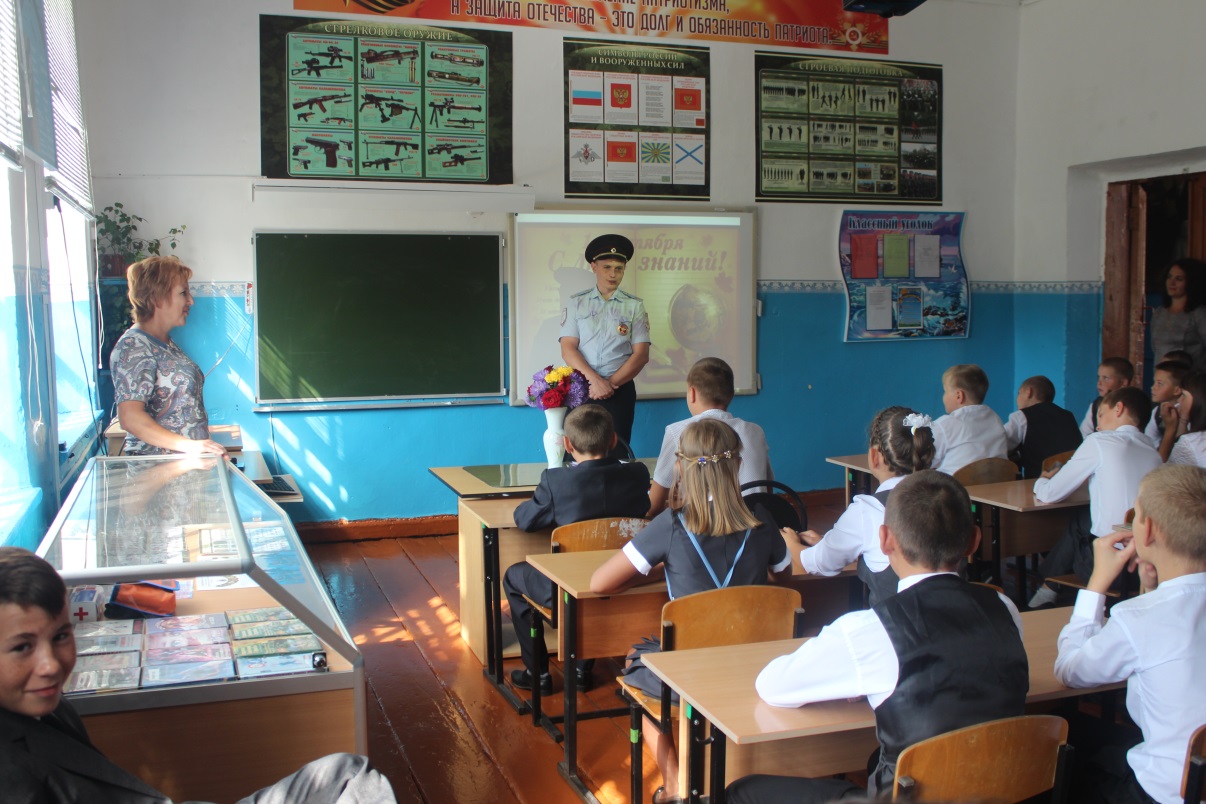 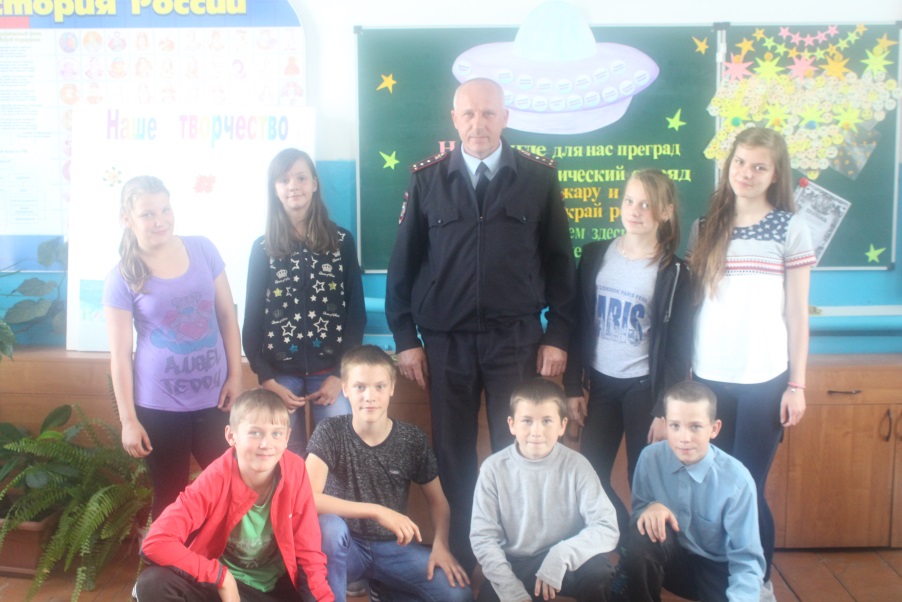 Проект 5 класса «Детям знать положено…»
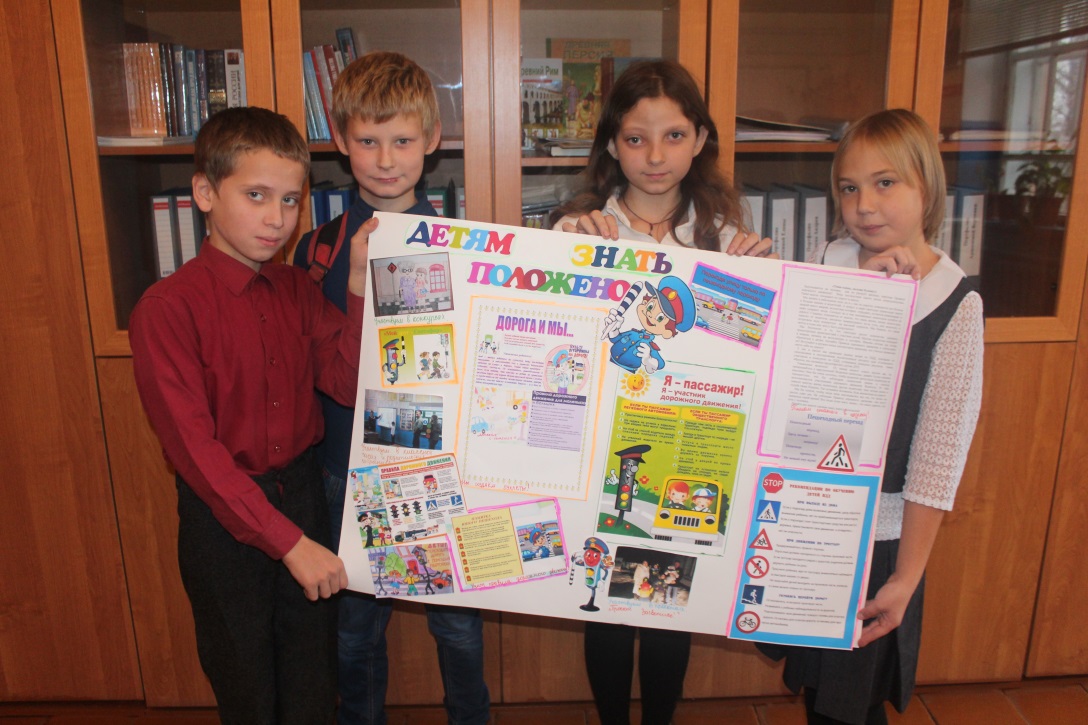 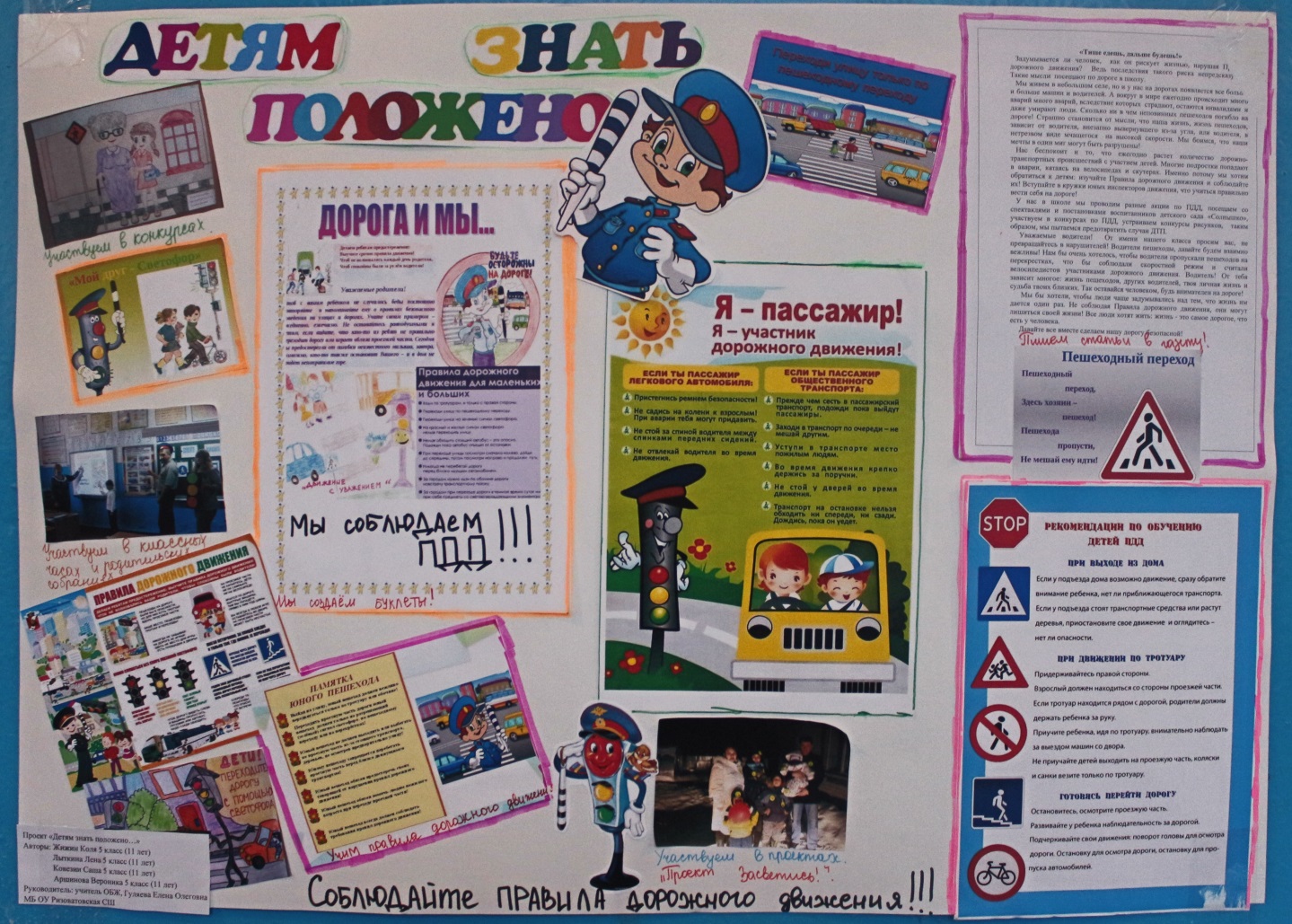 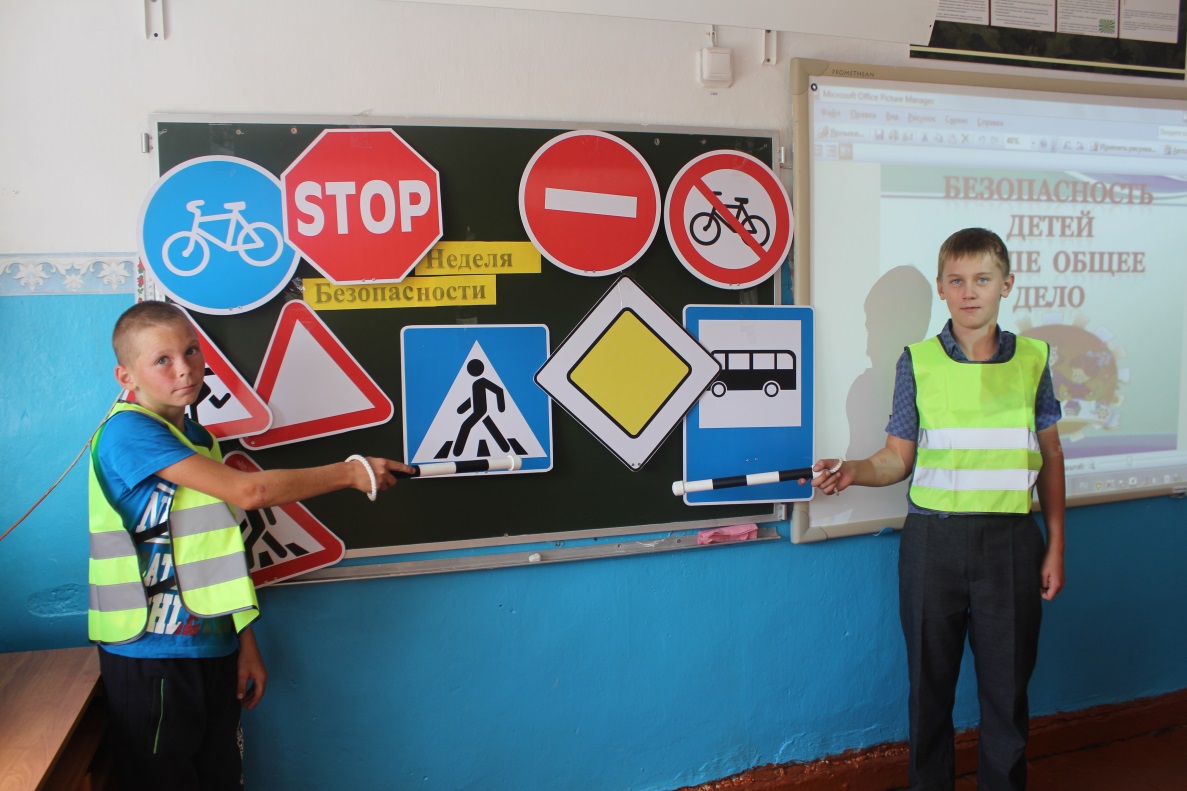 Проведение урока к 
Недели безопасности
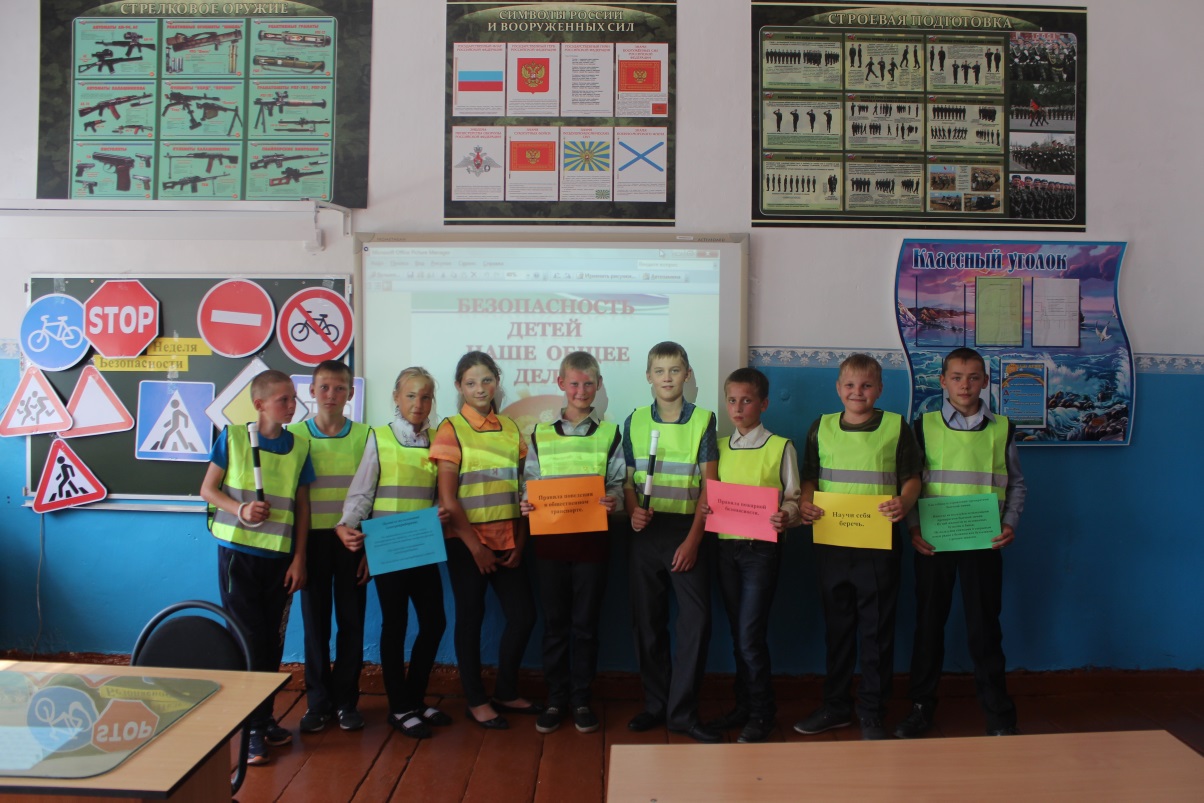 «Чтобы преодолеть 
опасность, 
надо знать, 
чем она грозит и 
как ее преодолеть
Итоги проекта:
1. Закрепление у учащихся  школы знаний о дорожных знаках, различных видах транспорта, о правилах дорожного движения.
2. Уменьшение количества правонарушений  и детского травматизма  на дорогах среди детей школьного возраста.
3.Формирование готовности родителей к сотрудничеству с педагогами школы по проблемам развития у детей навыков безопасного поведения.
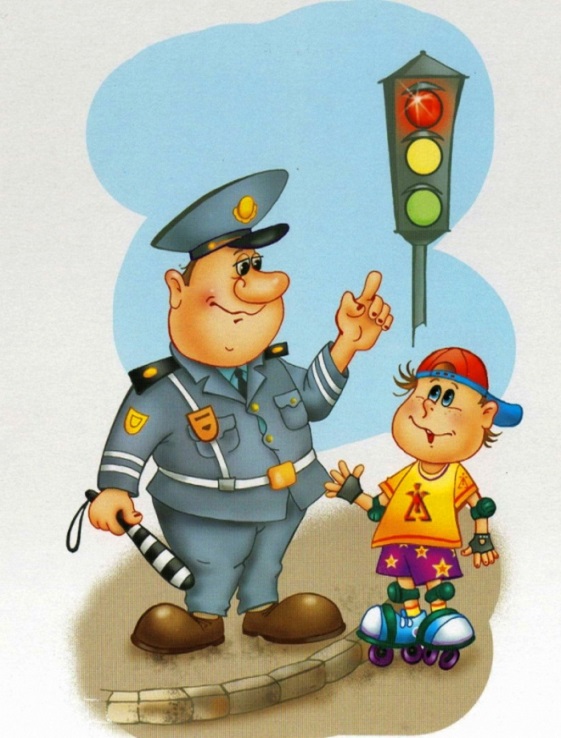